走力？キック力？体力？
あとからでも間に合いますよ！
今しか身に付かないことがあります
ここは、、、
おもしろい育て方しますよ！
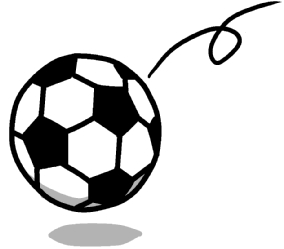 ドリブルパーク（ドリパー）　訓練生募集!!
所属チームフリー　様々なチームから多数参加中
・事業名/ドリブルスクール（ドリブル２種✕３パターンとは？）
・対象/小学５年生～中学１年生・訓練日/毎週火曜日　
　（小学生）17：00～18：30 訓練場/中田小学校
　（中学生）18：00～20：00 訓練場/中田小学校
　（土）（日）は自由参加 9:00～12:00 訓練場/柳生河川敷
・持ち物/向上心、サッカーボール
・年会費/1,000円（保険料） 　　
・月謝/500円
・問い合わせ/（恵美）090‐7076‐7658